Косилка моторизированная самоходная КСМ-1 (модернизированная)
Косилка
Редуктор
Привод режущего аппарата
Рычаг управления
Схема режущего устройства
Модернизация — усовершенствование, обновление, преобразование, модификация, реконструкция и тд.
Модернизирование бензобака
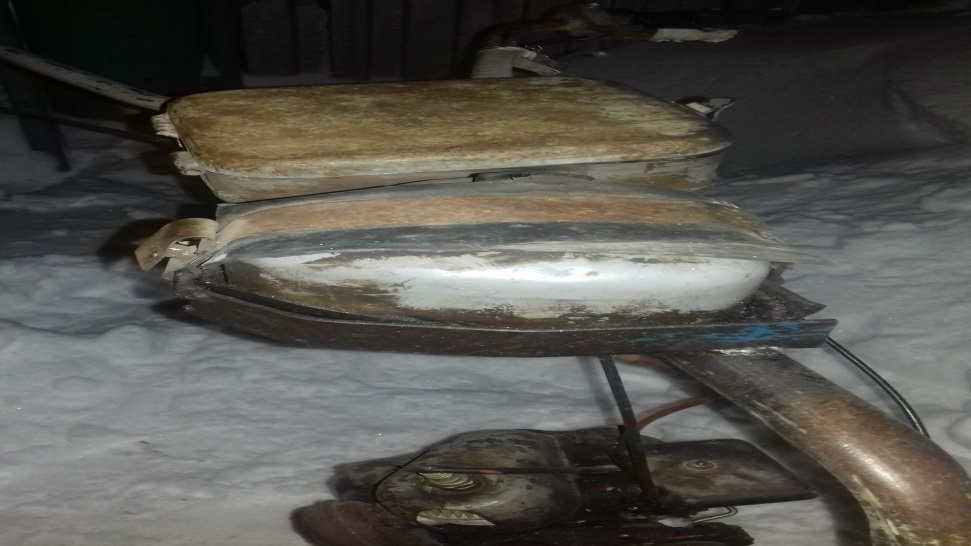 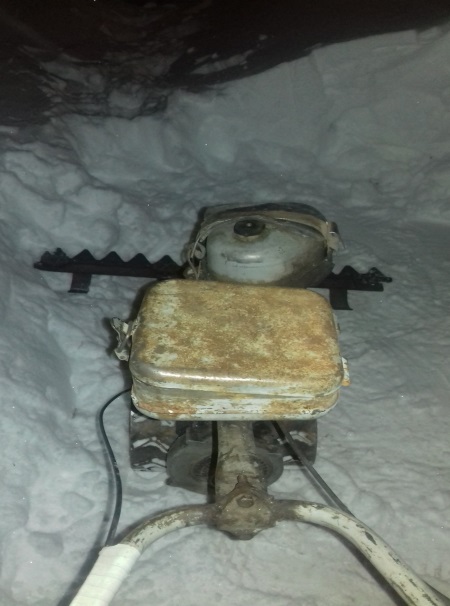 Поломка вилки рамы бензопилы
Защитный кожух эксцентрика
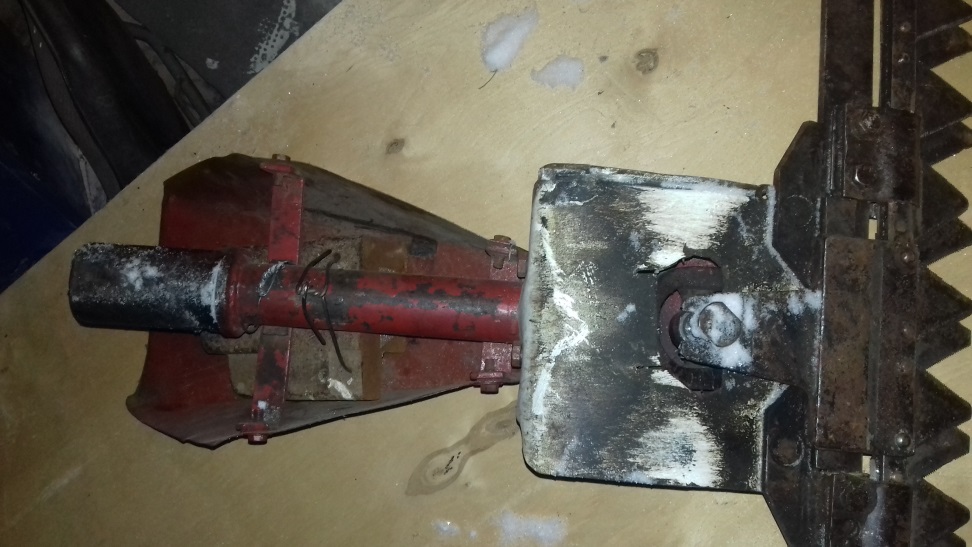 Модернизация двс косилки
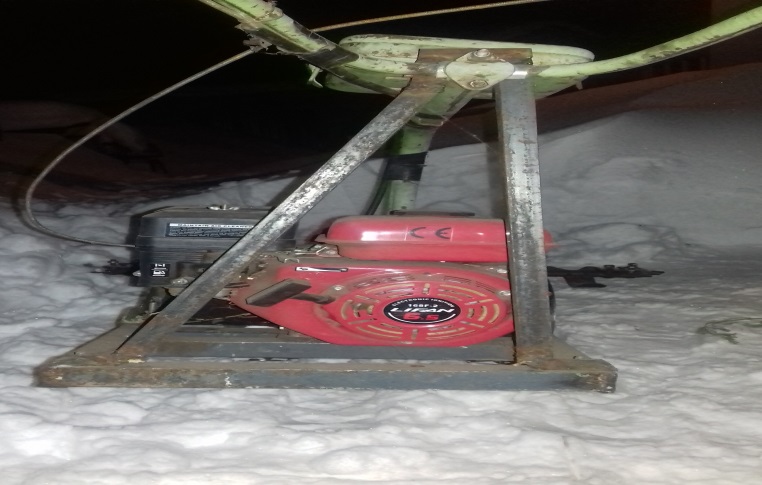 Полумуфта
Муфта сцепления, шестерня редуктора Дружба и фланец с впадиной
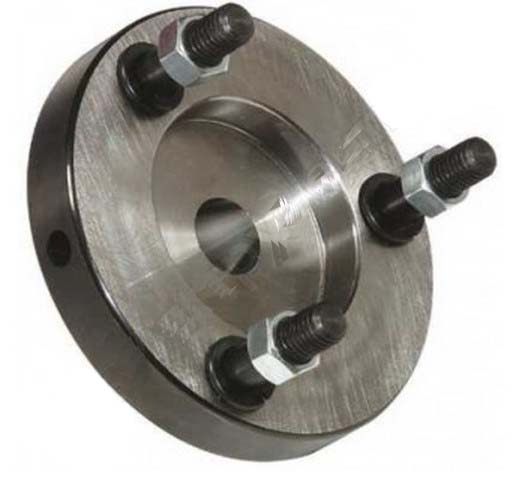 Спасибо за внимание!